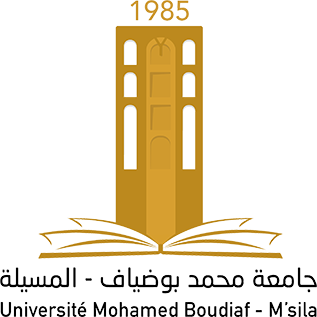 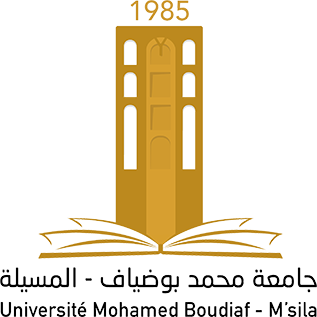 UNIVERSITE DE M'SILA
Conception et fabrication assistée par ordinateur CFAO
Par. Mechta.A
1
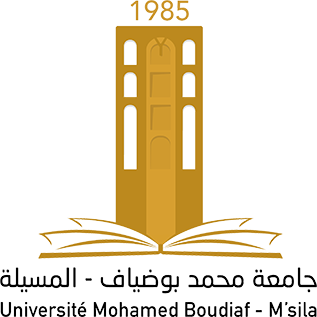 chapitre03
Modélisation des 
surfaces
CFAO
2
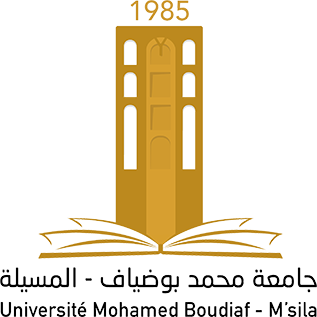 Modélisation des surfaces
Introduction
Définition des surfaces de Bezier
Quelques propriétés des surfaces de Bezier 
Exercices 
Définition des surfaces de Bspline
Quelques propriétés des surfaces de Bspline 
Définition des surfaces de NURBS
Role de NURBS
Applications
3
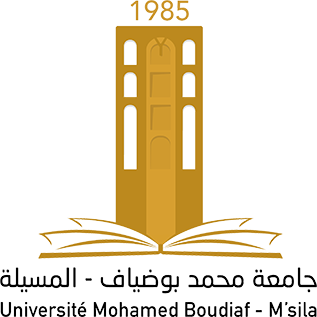 Introduction
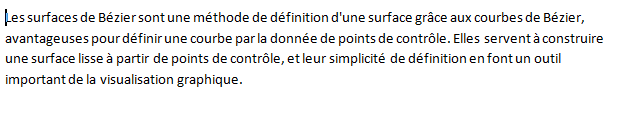 4
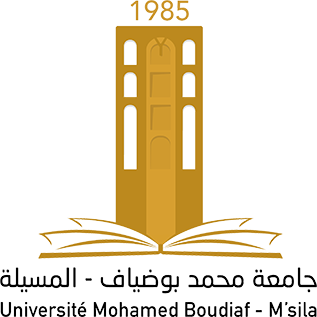 Surface de bezier
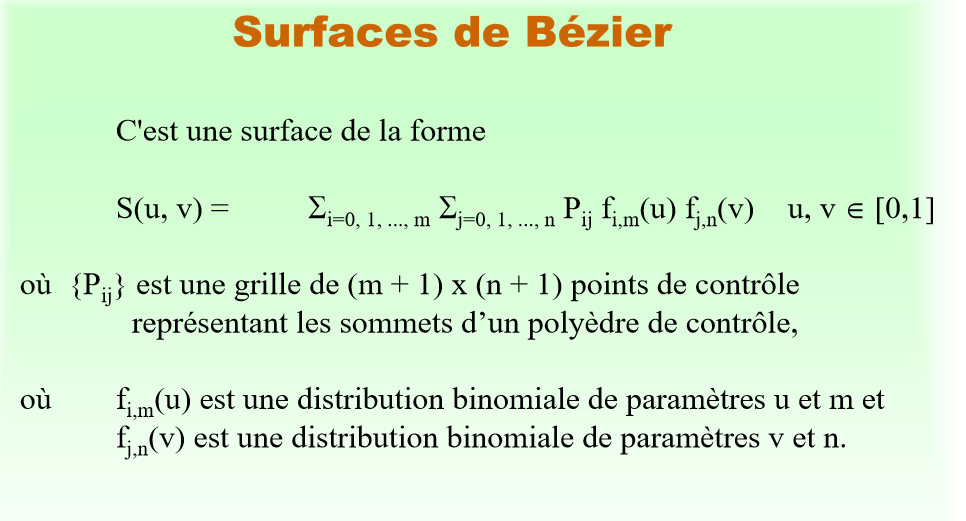 5
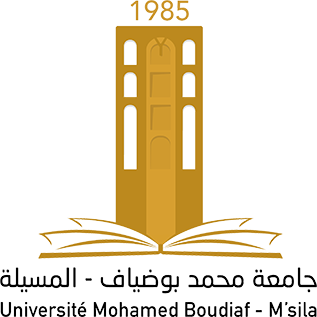 Surface de bezier
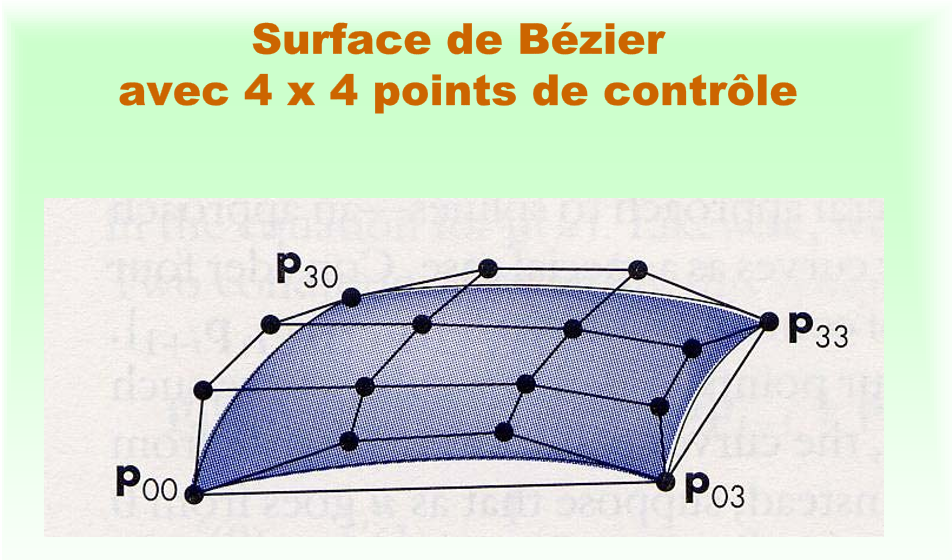 6
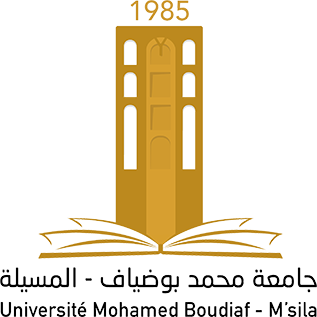 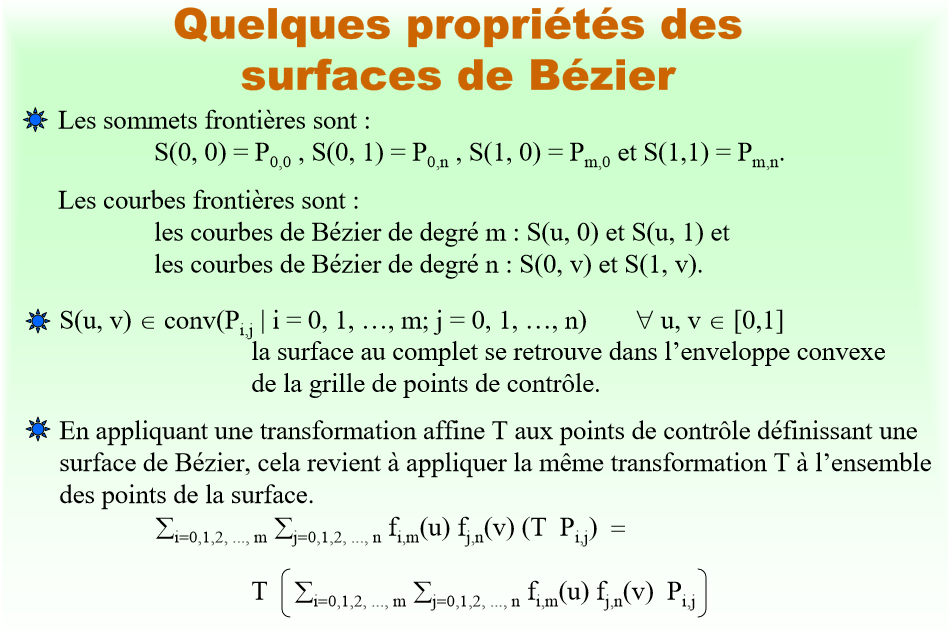 7
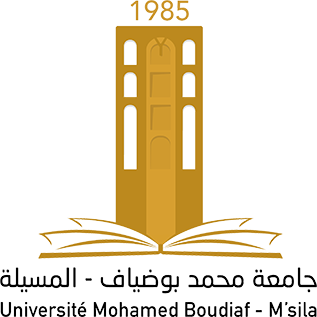 surface de Bézier
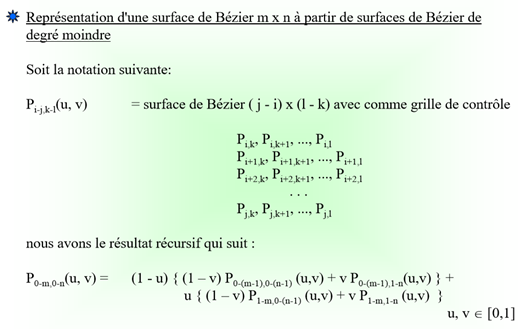 8
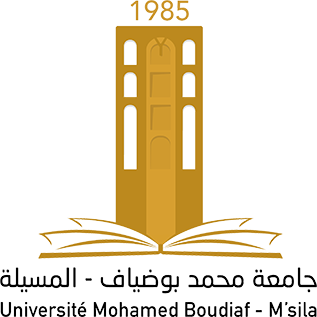 surface de Bézier
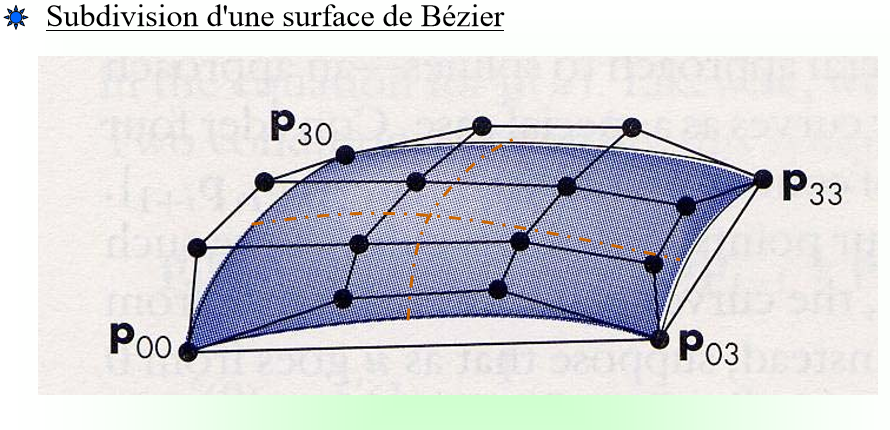 9
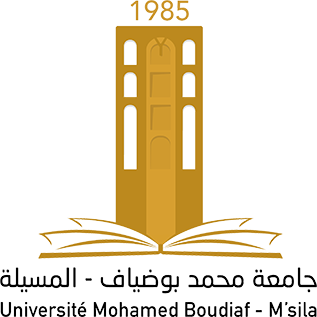 surface de Bézier
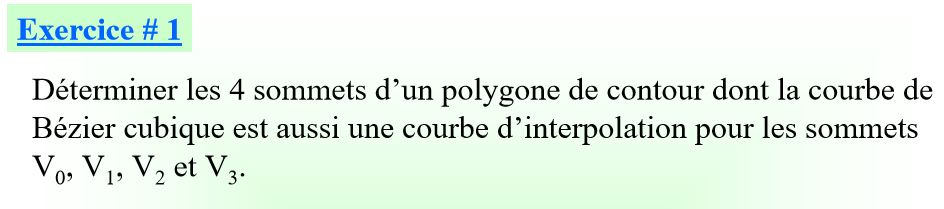 10
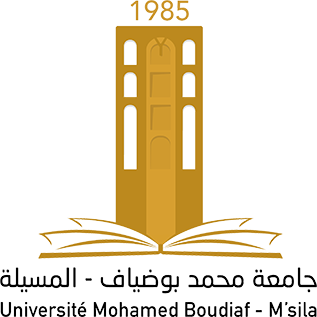 Surface B-spline
Définition:
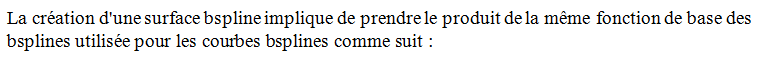 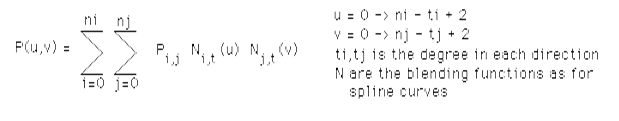 11
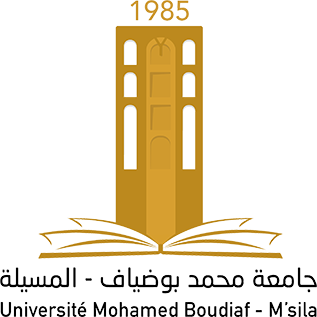 Surface B-spline
Propriétés:
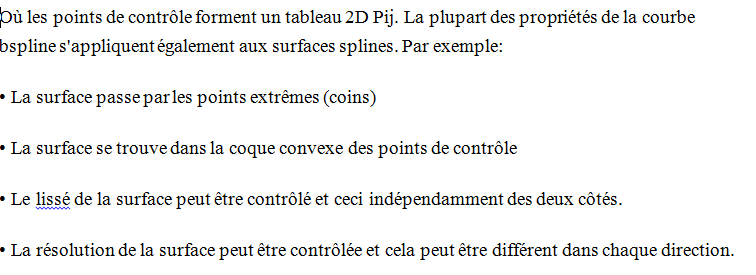 12
Surface B-spline
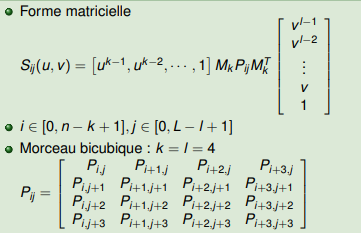 13
Surface B-spline
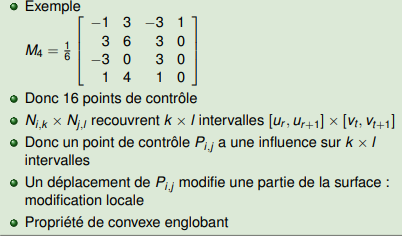 14
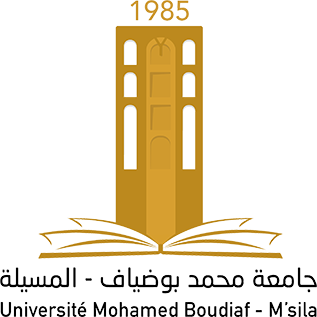 Surface B-spline
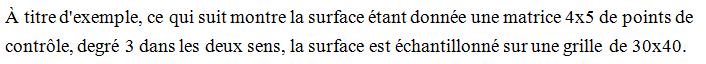 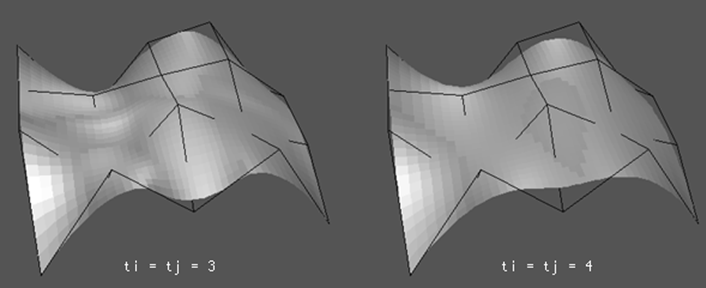 15
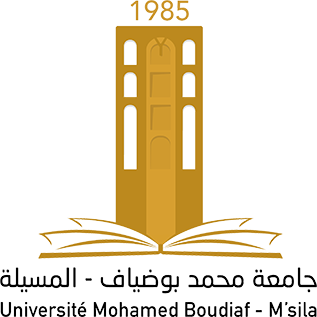 Surface NURBS
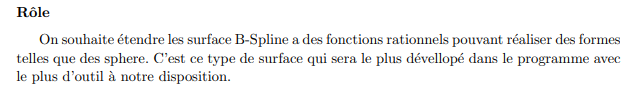 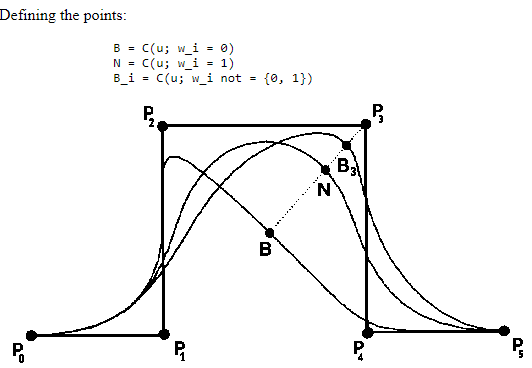 16
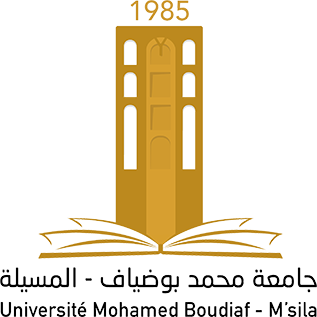 Surface NURBS
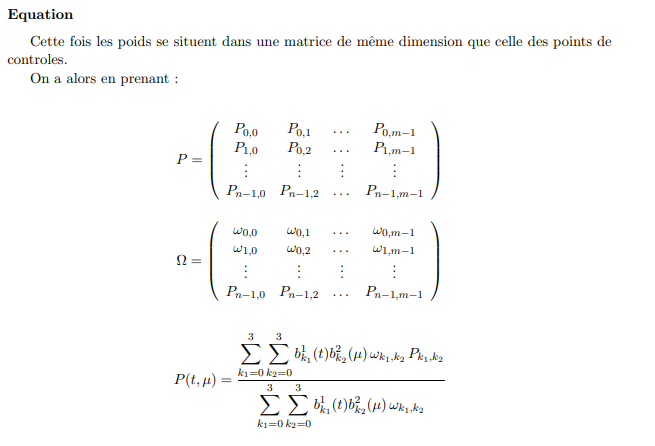 17
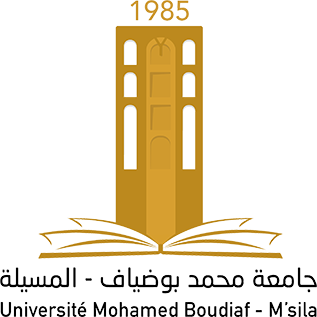 Applications
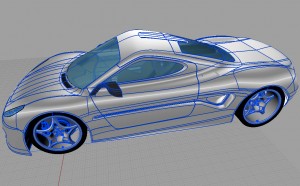 18